Absorption of water in plants
The water is essential in the body of plants.
It brings about the number of plants activities.
The cytoplasm contains 65t-75% of water it is used in photosynthesis it helps to maintains the turgidity of cell.
The water is absorbed from the soil and only a small amount of water is utilized by the plants for its various functions and rest of this amount is lost in transpiration.
The roots remain in the soil and perform the function of absorption of water.
The main root together with its branches, from the root system.
The entire surface of the root does not take part in the absorption of water.
The maximum absorption takes  place in root hair zone which is situated 1-10cms behind the root tip.
Uptake of water by plants is called absorption of water.
Plant  absorb water from the soil through the root hair.
Water is said to be liquid gold of life.
Plants are capable absorbing water from soil solution.
 Mainly absorb capillary water.
Plants also absorb dissolved nutrients along with the absorption of water from soil.
Types of absorption
There are two types of water absorption in plants:
Passive absorption
Active absorption
Passive absorption:
                    This type of water absorption does not require the use of metabolic energy. Absorption occurs through metabolic activity since perspiration is called passive absorption of water in plants.
Passive water absorption occurs when the sweat frequency is generally high.
The rapid evaporation of water from the leaves during perspiration creates tension in the water in the xylem of the leaves.
 This tension is transmitted to the water in the radical xylem through the current xylem and the water rises upwards to reach the breathable surfaces.
 As a result, the soil water enters the cortical cells through the root hairs to reach the radical xylem and maintain the water supply.
  The force of this water entry is created in the leaves due to rapid transpiration and, therefore, the root cells remain passive during this process.
Active absorption of water
Definition:
 		This type of water absorption required the expenditure of metabolic energy by the root cell to perform the metabolic activity like respiration is called active absorption of water in plants.
Characteristics of active absorption:
Active absorption of water utilizes metabolic energy 
Root hair play active role of absorption of water in plant(use metabolic energy).
Osmosis and non-osmosis method along or against the concentration gradient play role in water absorption.
It involve symplast movement of water (through protoplast).
Absorption of water is independent of transpiration. It mean that transpiration has no role in it.
Active transport of water usually takes place when the water level is high in the soil.
Roots have a vital role in the absorption of water in active absorption of water in plants.
Active absorption of water in plants produce positive pressure in the xylem cannels.
In this type of absorption, absorption rate is comparatively slow.
In active absorption of water  in plants metabolic inhibiter or toxins have quick inhibition effect.
There are two types of active absorption of water. 1-active osmotic water absorption 2-active non-osmotic absorption.
The first step in the osmotic absorption of water is the absorption of soil water by the hydrophilic cell walls of the root hairs. . The osmotic pressure of the cell lymph of the root hair is usually higher than the O.P. of soil water.  Therefore, the diffusion pressure deficit and the suction pressure in the root hairs increase and the water from the cell walls enters the plasma membrane by osmotic diffusion.  Consequently, the P.O., the suction pressure and the D.P.D. root hairs now become lower, while their turgor pressure increases. The cortical cells adjacent to the root hairs now have higher O.P., suction pressure and D.P.D. compared to root hair.  Therefore, water is introduced into the adjacent cortical cells from the root hairs by osmotic diffusion.  Likewise, water by cell-cell osmotic diffusion gradually reaches the innermost cortical cells and the endoderm.  The osmotic diffusion of water into the endoderm is carried out through special thin-walled passage cells because the other endodermal cells have casparian strips on their walls which are impermeable to water.
Steps involved in active absorption of water
The first step in osmotics, osmotic absorption of water is the absorption of soil water by the hydrophilic walls of the root hairs.  The osmotic pressure of the cellular lymph of the root hairs is generally higher than the OP of the soil water.  Therefore, it is assumed that DPD and aspiration are found in the root hairs and that water from the cell wall penetrates them through the plasma membrane by osmotic diffusion.  As a result, the OP, the suction pressure and the DPD of the root hairs are lowered, while their turgor pressure increases.  Cortical cells adjacent to root hair now have a high OP, SP and DPD compared to root hair.   Therefore, water is introduced into the adjacent cortical cells from the root hairs by osmotic diffusion. Likewise, cell-cell osmotic diffusion gradually reaches the innermost cortical cells and the endoderm.  The osmotic diffusion of water into the endoderm is carried out through special thin-walled passage cells because the other endodermal cells have thin-walled casparic strips impermeable to water. decrease in suction pressure. In the last step, the water is extracted into the xylem of the cells of the rigid pericycle (at the roots, the vascular bundles are radical and the elements of the protoxylema are in contact with the pericycle).   It is because in the absence of the presumption of turgor of the xylem vessels, the SP of the xylem vessels becomes higher than the SP of the pericycle cells when water enters the xylem from the pericycle, a hypothesis develops in the root xylem which can raise the water. at a certain height in the xylem.  This pressure is called root pressure. The osmotic method of water absorption takes place in this type of active water absorption. In this process, the root cells play an active role in the absorption of water and metabolic energy is released through a process called breathing.
Types of active absorption of water
There are two types of active absorption. Active osmotic absorption Active non-osmotic absorption Active osmotic absorption: A theory of active water absorption has been presented called active osmotic absorption theory. This theory was given by Atkins (1916) and Priestley (1923). According to this theory, root cells behave like an ideal osmotic pressure system through which water moves from the soil solution to the root xylem along a growing gradient of D.P.D. (suction pressure, which is the actual force for water absorption).  If the solute concentration is high and the water potential is low in the root cells, water can enter the root cells from the soil through endosmosis.  Mineral nutrients are actively absorbed by the root cells thanks to the use of adenosine triphosphate (ATP).  As a result, the ion concentration (osmotic) in the xylem vessels is higher than in the soil water. A concentration gradient is established between the root and soil water. Therefore, the solute potential of the water of the xylem is more than that of the soil and, consequently, the potential of the water is lower than that of the soil. If indicated, the water potential is relatively positive in the soil water. This gradient of water potential causes endosmosis. Water endosmosis continues until the water potential in both the root and soil is equalized. It is the absorption of minerals that use metabolic energy, but not the absorption of water.  Therefore, water absorption is indirectly an active process in a plant's life.  Active transport is in the opposite direction to diffusion.
Active non-osmotic absorption
A theory of non-osmotic absorption of water called the theory of non-osmotic absorption has been presented. This theory was given by Thimann (1951) and Kramer (1959).  According to the theory, sometimes water is absorbed by a concentration gradient.  This requires the expenditure of metabolic energy released by the respiration of root cells. There is no direct evidence, but some scientists suggest the participation of the energy of the breath.  In conclusion, evidence to support active water absorption is believed to be sparse.  The absorption of water has been observed even if the concentration of cell lymph in the root hair is lower than that of the soil water.  Normally under such conditions, the water molecules must spread from the root hairs in an external solution due to the exosmosis.  However, water is absorbed by the concentration gradient, i.e. by a higher diffusion pressure deficit to a lower diffusion pressure deficit. This type of absorption occurs at the expense of energy. According to some physiologists, energy is supplied by cellular respiration.  Therefore, non-osmotic absorption requires metabolic energy, which comes from the respiratory cells of the roots.
Here are some tests that show a definitive correlation between breathing and absorption. Breathing and Absorption Rate: Factors affecting respiration have also been observed to affect the rate of absorption. For example, respiratory inhibitors such as potassium cyanide also inhibit the absorption rate. Withering of plants in poorly aerated soils: the breathing of the roots depends strictly on the aeration of the soil. Well-aerated soil provides the necessary amount of oxygen to the cortex and therefore the roots breathe normally. In poorly ventilated or waterlogged soils, the external oxygen supply is insufficient for root respiration. Therefore, the absorption of the roots is inhibited in these soils and the plant shows signs of wilting. Effects of auxins: like other metabolic activities, absorption also increases in the presence of auxins. Water is absorbed by the osmotic gradient. Sometimes, water absorption has also been observed when the soil water OP is higher than the cell lymph OP.  This type of absorption which is not osmotic and against the osmotic gradient requires the expenditure of metabolic energy probably through breathing.
Structures involved in active absorption
Roots:
The meristem is at the tip and creates new cells; It is an area of ​​cell division and growth.  • Behind the meristem there is the stretch zone. In this area, cells increase in size through the absorption of food and water. As they grow, they push the root through the soil.  • The ripening area is directly under the stem. Here, the cells are converted into specific tissues such as the epidermis, cortex or vascular tissue. A root's epidermis is its outermost layer of cells. These cells are responsible for the absorption of water and minerals dissolved in water. Bark cells are involved in the movement of water from the epidermis to the vascular tissue (xylem and phloem) and in the preservation of food. In this way, they help absorb moisture from the soil and also provide support for planting because they anchor plants in the soil..
Root hair is delicate and elongated epidermal cells that occur in a small area just behind the tip of the root growth.  In general, they look so beautiful to the naked eye that their function is to increase the surface of the root and the absorption capacity of the root hair usually lives for a day or two. . When transplanting a plant, it is easy to take it or dry it in the sun. The root hairs are the main parts of the plant that absorb the water they develop in the ripening region and their number differs from one plant to another. . A root hair is the single cell tubular projection or the extension of the outer wall of the episode. . The capillary cell wall is made up of two distinct layers. The outer layer is in pectin and the inner layer in cellulose.  Both layers are hydrophilic in nature. The cell wall is permeable to both solute and solvent. The plasma membrane alone with the cytoplasm acts selectively.        The cell wall surrounds the plasma membrane and the thin cytoplasmic layer. permeable membrane.
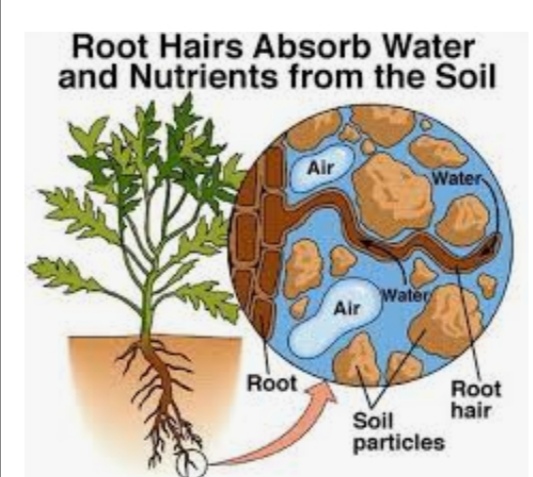 The cell wall surrounds the plasma membrane and the thin cytoplasmic layer. permeable membrane . When water is present in the soil, the root hairs absorb more water if the plants need it, it all depends on the water requirement of the plants. When there is a shortage of water in the soil and there is no water available for the plants, then there will be no water absorption and the plants will begin to wilt
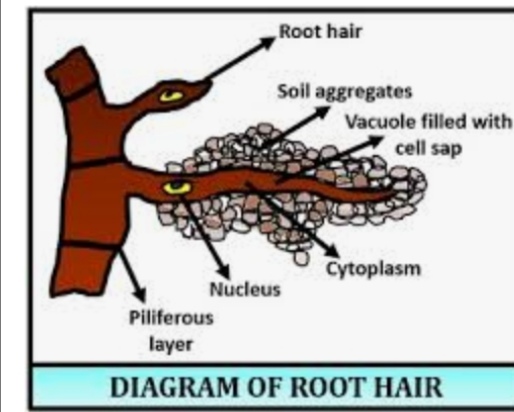 Mechanism of water movement  in active absorption
There are three types of water movement in plants:
Symplast movement     2-Apoplast movement            3-transmembrane movement 
In  active absorption mostly roots adopt symplast movement
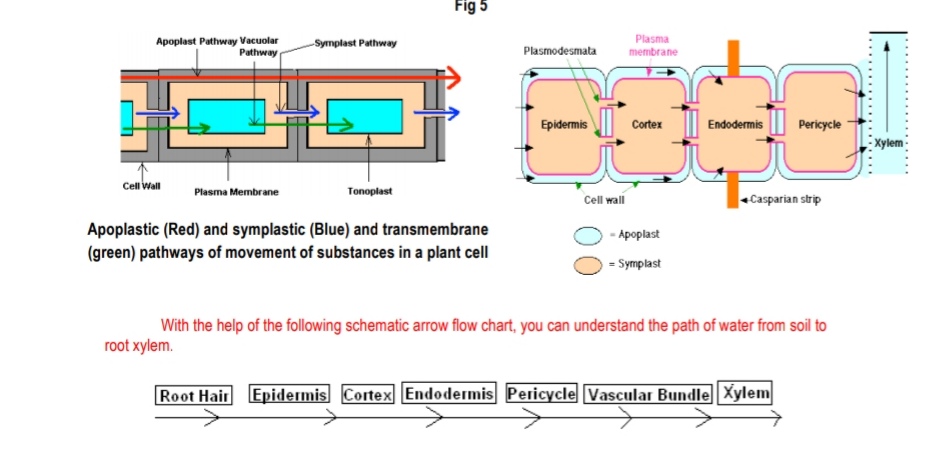 Symplast movement
The movement of water from one cell to another through plasmodesms is called the sympathetic path of water movement. This path includes the cytoplasm network of all cells interconnected by plasmodesms.
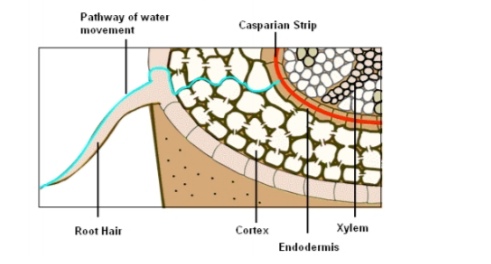 Apoplast movement
The apoplastic movement of water in plants occurs exclusively through the cell wall without crossing the membranes. The bark receives most of the water apoplastically, as the freely attached cortical cells offer no resistance. But the movement of the water at the root beyond the apoplastic path of the cortex is blocked by the Casparian strip present in the endoderm.
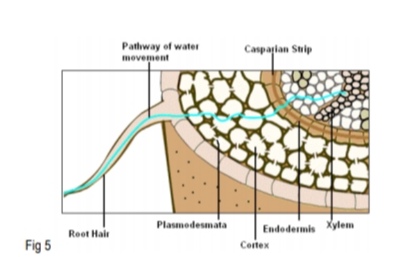 Transmembrane movement
In the roots of plants, the movement of water from the soil to the endoderm occurs through the apoplastic path, that is, only through the cell wall. The casparia strips in the endoderm are composed of a substance similar to suberin wax that blocks the movement of water and rises through the cell wall of the endoderm. As a result, water is forced to move through cell membranes and can pass through the tonoplast of the vacuole. This movement of water through cell membranes is called the transmembrane path.
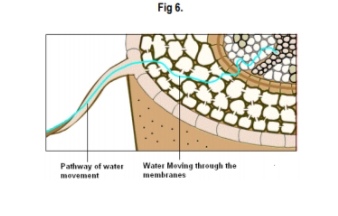